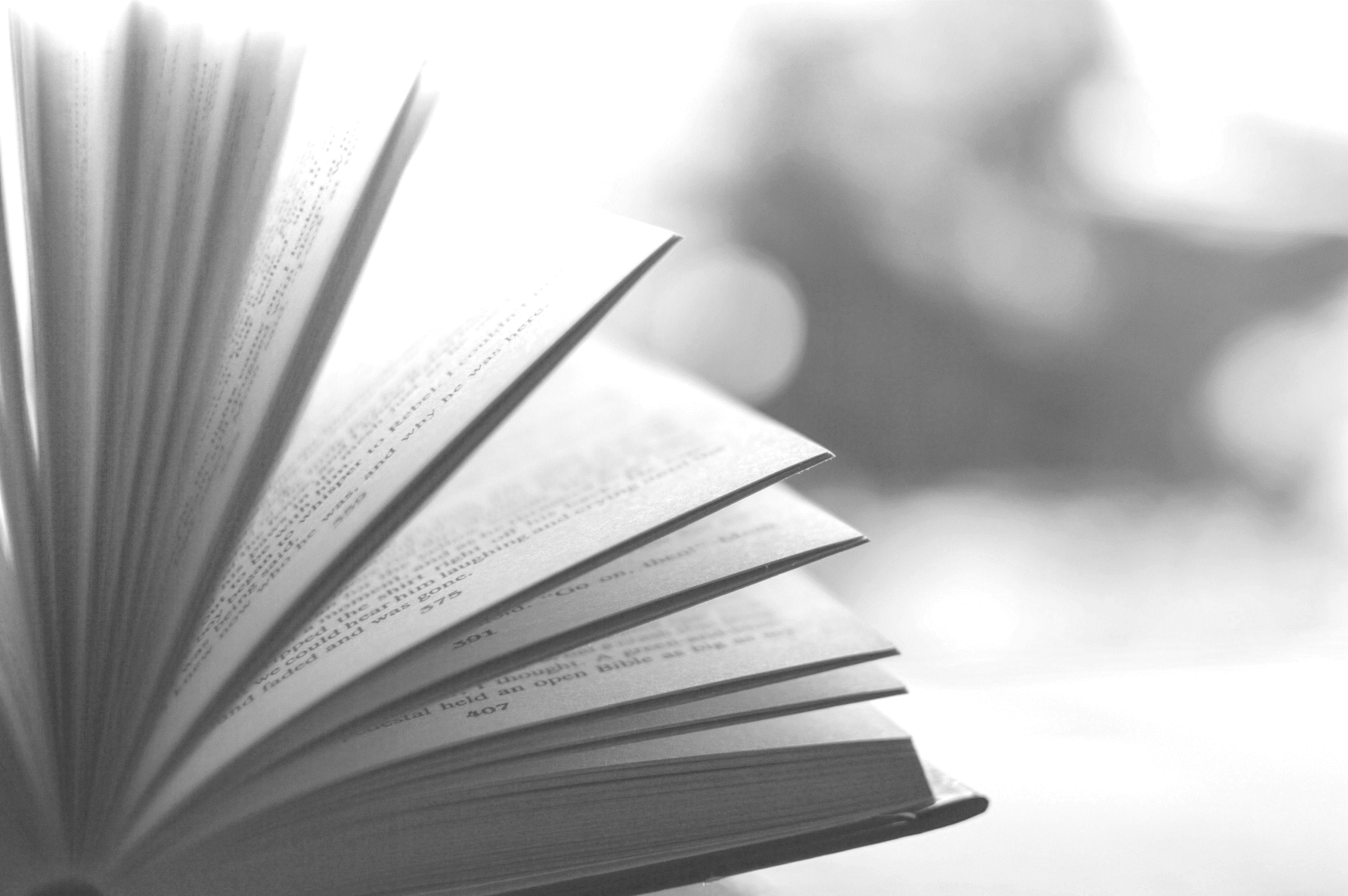 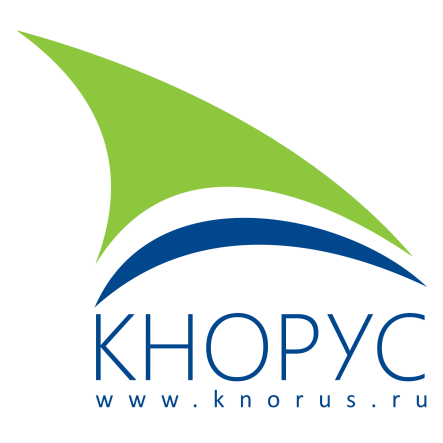 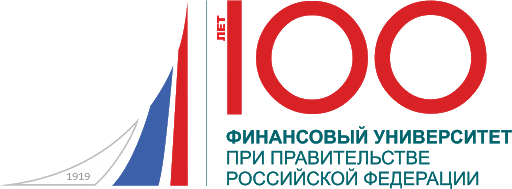 ЭЛЕКТРОННО-БИБЛИОТЕЧНАЯ СИСТЕМА
ЛЕГКО ЧИТАТЬ,
ЛЕГКО
УЧИТЬСЯ!
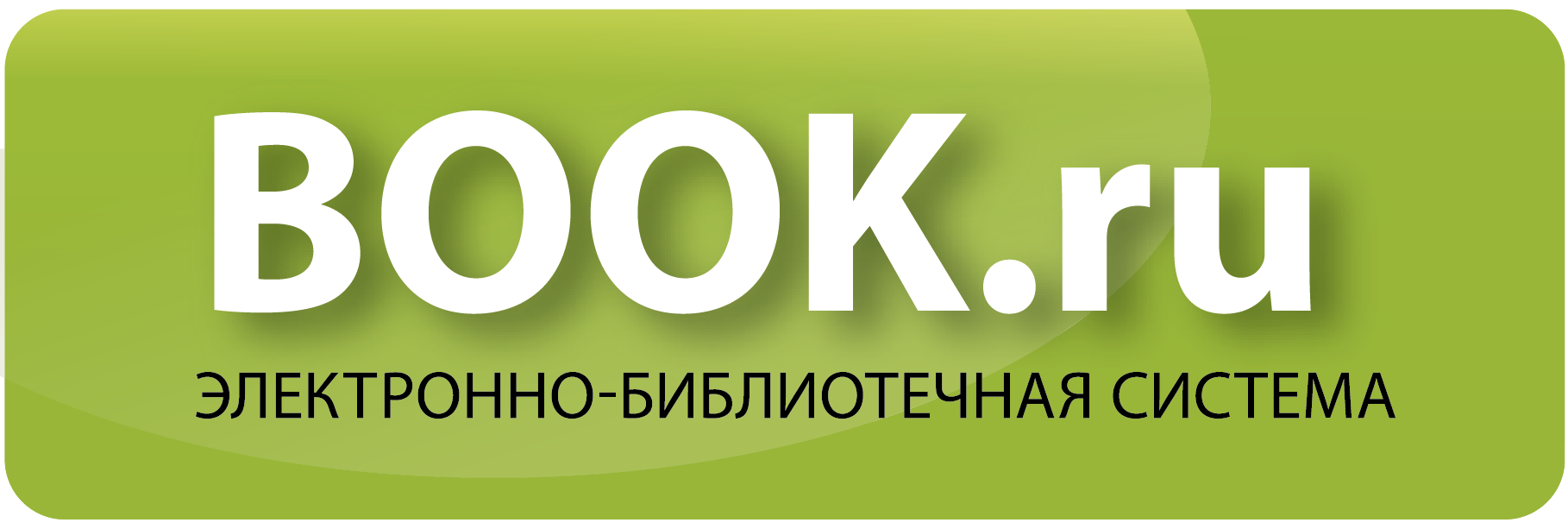 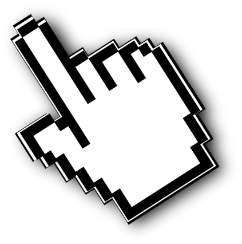 ОТ ПРАВООБЛАДАТЕЛЯ
www.ru-science.com
www.knorus.ru
www.book.ru
ЭБС BOOK.RU
ЭБС BOOK.RU — ПРОЕКТ ИЗДАТЕЛЬСКОЙ ГРУППЫ «КНОРУС»

11 лет на образовательном рынке
Более 16 000 электронных изданий
Соответствие контента учебным программам
Книга попадает в ЭБС до выхода на бумажном носителе
Все книги авторов Финансового Университета, вышедшие в издательской группе «КНОРУС», собраны в одной электронной библиотеке
ЭБС BOOK.RU
ЛЕГКО ЧИТАТЬ — ЛЕГКО УЧИТЬСЯ!
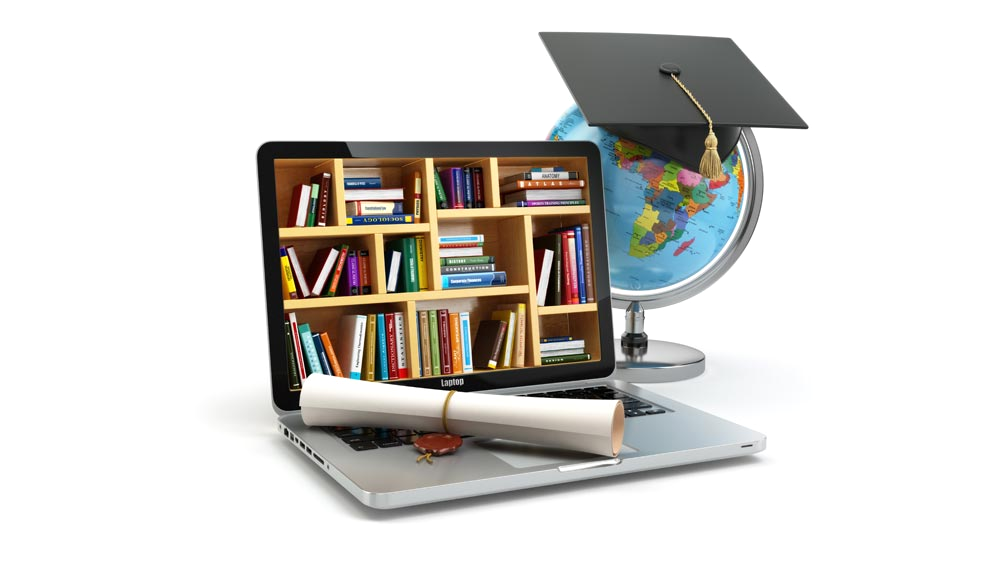 ЭБС BOOK.RU
БОЛЕЕ 16 000 ИЗДАНИЙ ДОСТУПНЫ НА ЛЮБОМ УСТРОЙСТВЕ
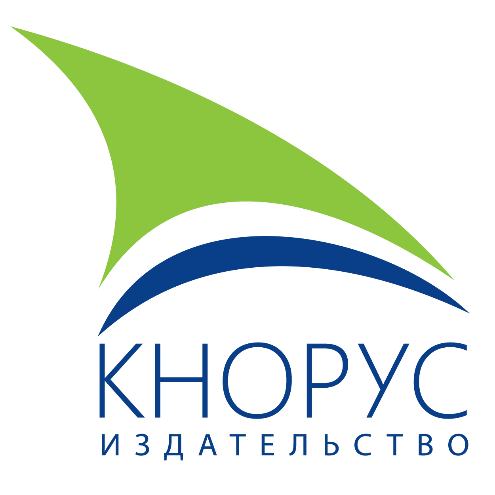 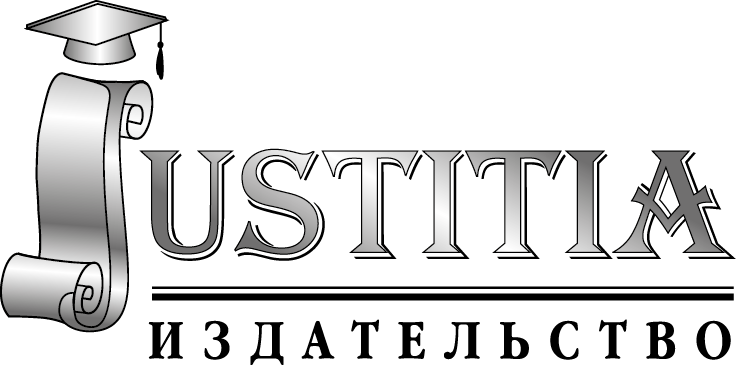 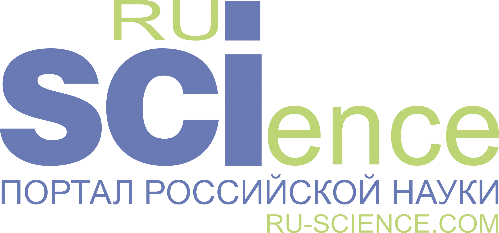 УЧЕБНИКИ, УЧЕБНЫЕ ПОСОБИЯ ДЛЯ ВО И СПО, НАУЧНЫЕ ИЗДАНИЯ И ПЕРИОДИКА
ЭБС BOOK.RU
ЛИЧНЫЙ КАБИНЕТ
СТУДЕНТА
БИБЛИОТЕКАРЯ
ПРЕПОДАВАТЕЛЯ
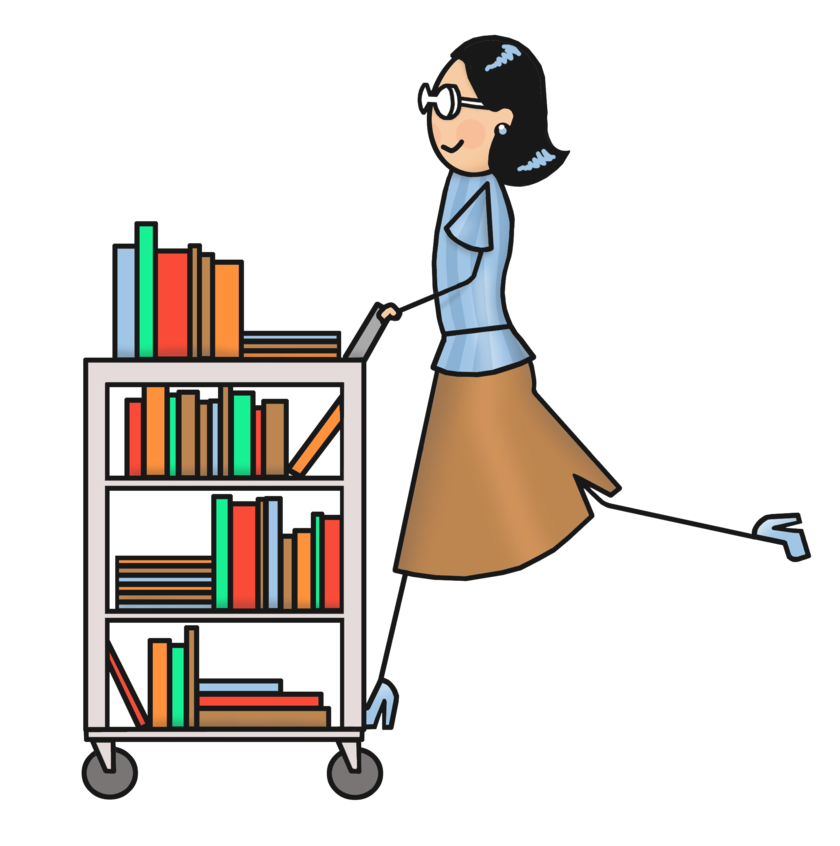 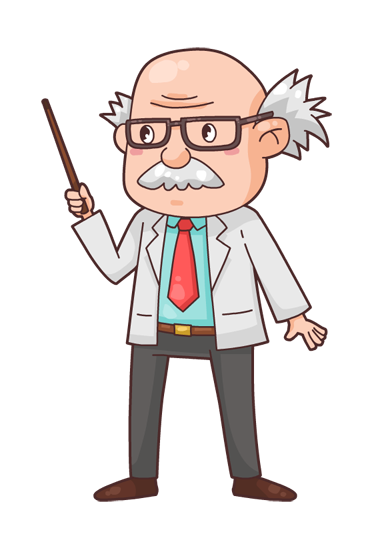 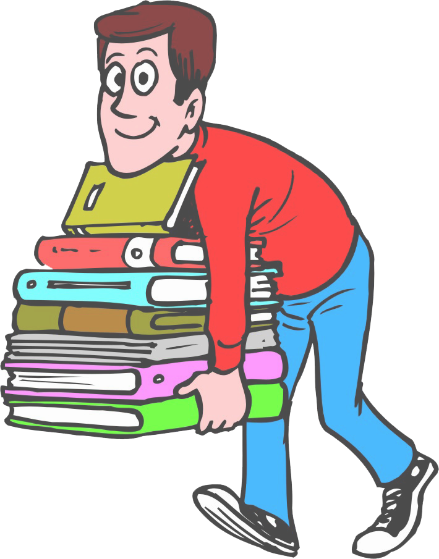 ЭБС BOOK.RU
ЛИЧНЫЙ КАБИНЕТ
ПРЕПОДАВАТЕЛЬ
СТУДЕНТ
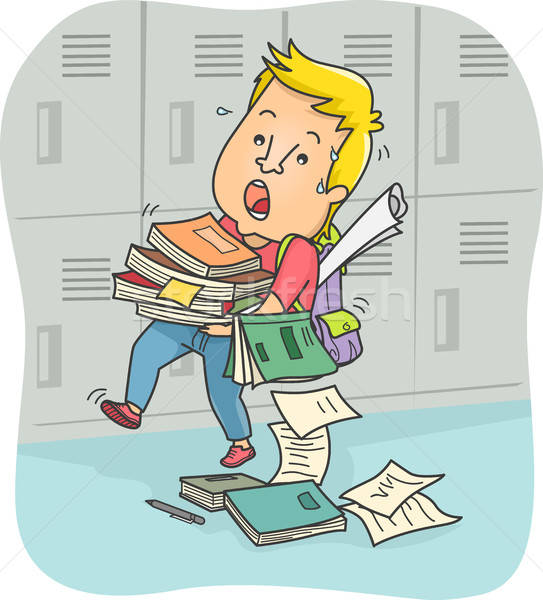 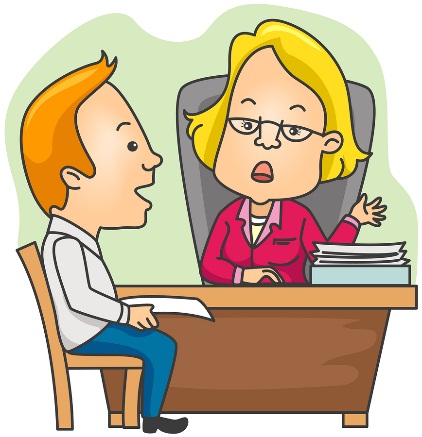 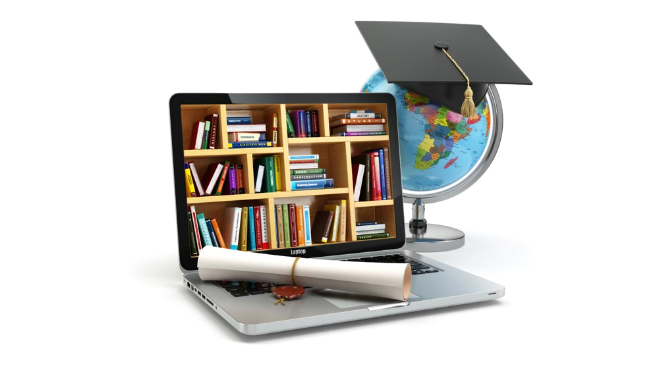 БИБЛИОТЕКАРЬ
ПРЕПОДАВАТЕЛЬ
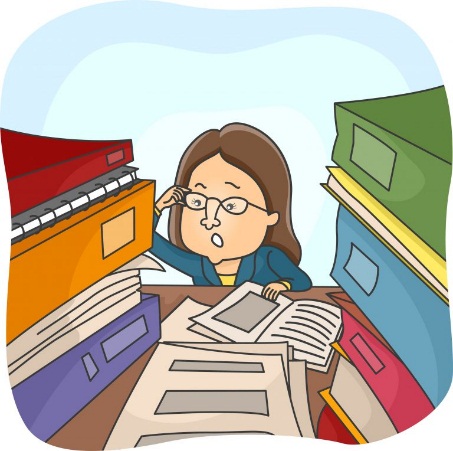 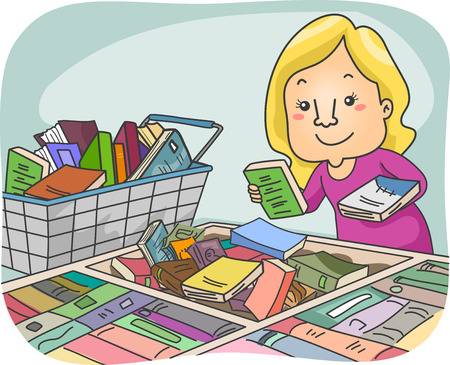 ЭБС BOOK.RU
BOOK.RU – ЛИЧНЫЙ АССИСТЕНТ ПРЕПОДАВАТЕЛЯ
Создание рекомендованных списков и управление ими (сервис преподавателя)
Умный поиск по каталогу и внутри книги
Создание и сохранение конспектов
Доступ к интерактивным образовательным ресурсам
Онлайн тестирование по различным дисциплинам
Интерактивные закладки 
Сервис по подбору литературы для учебных и научно-исследовательских проектов
ЭБС BOOK.RU
СПИСКИ РЕКОМЕНДУЕМОЙ ЛИТЕРАТУРЫ
Что это?

Это, сформированные под задачи учебного заведения или его структурных подразделений, списки учебников и учебных пособий из вашей подписки, по которым могут дистанционно заниматься преподаватели и студенты.

Для работы со списками авторизуйтесь в своем личном кабинете.
ЭБС BOOK.RU: работа со списками
Во вкладке «Списки книг» зайдите в раздел «Мои списки»
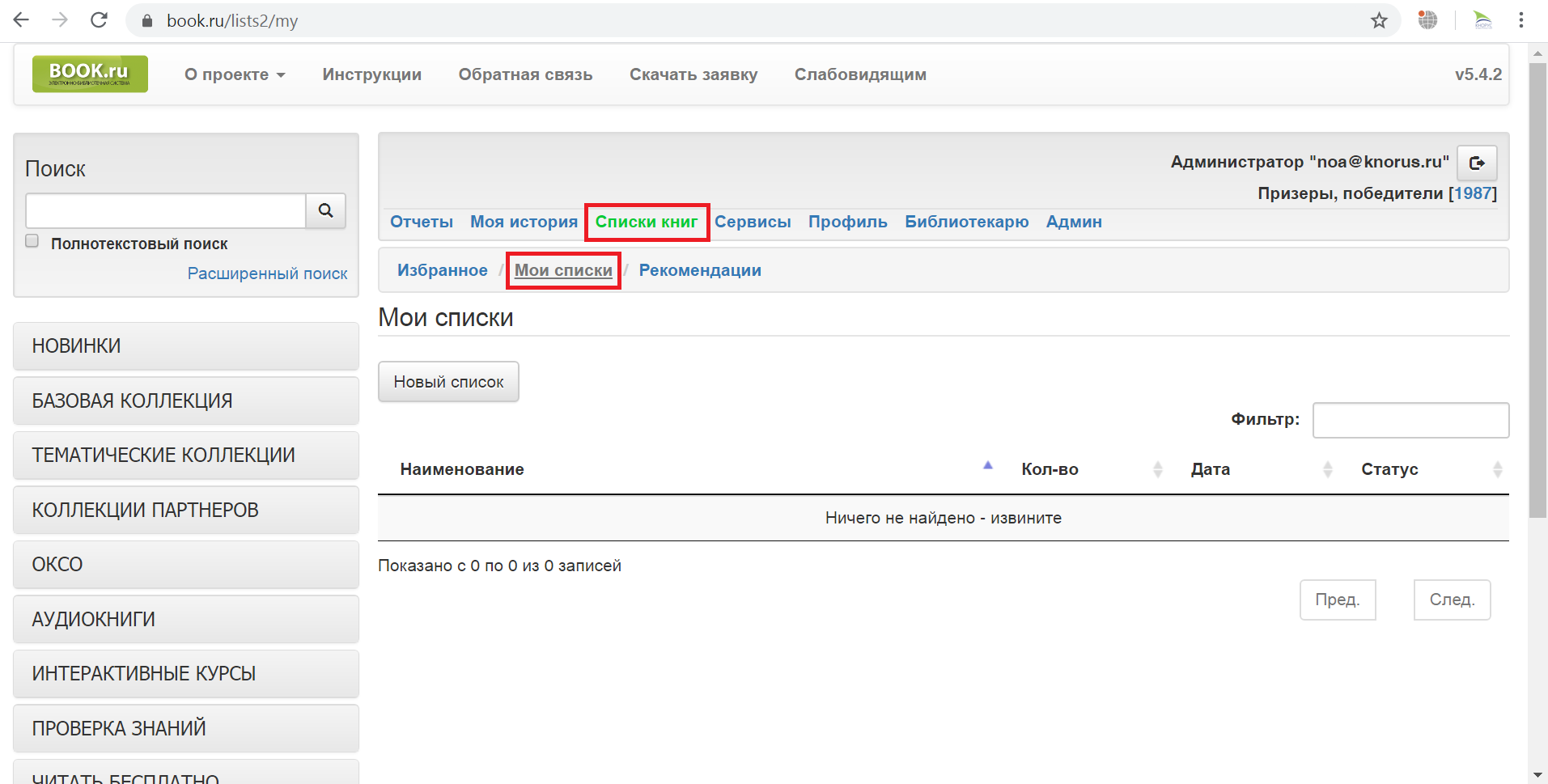 ЭБС BOOK.RU: работа со списками
Задайте название вашему новому списку и нажмите «Сохранить»
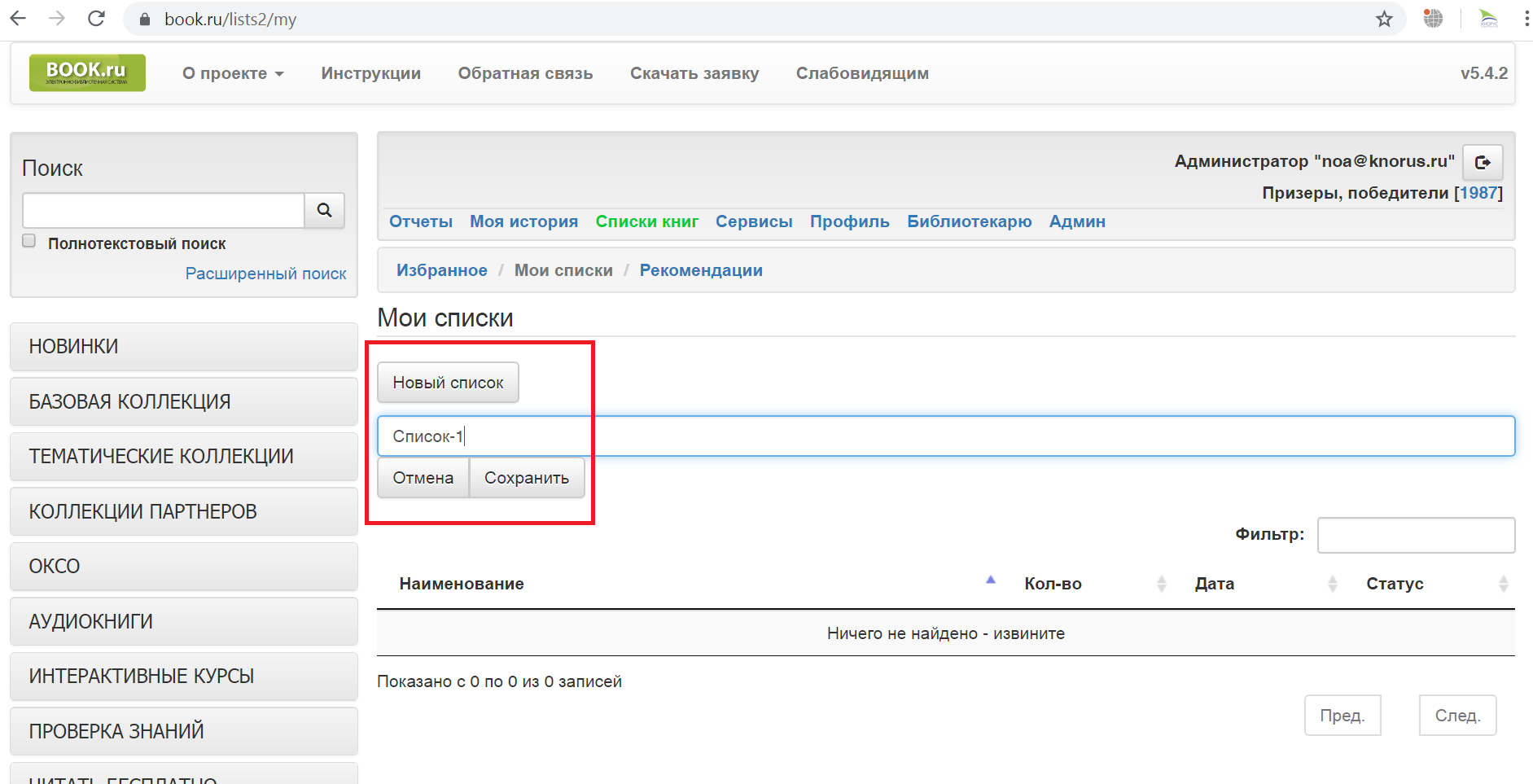 ЭБС BOOK.RU: работа со списками
По умолчанию новый список виден только вам
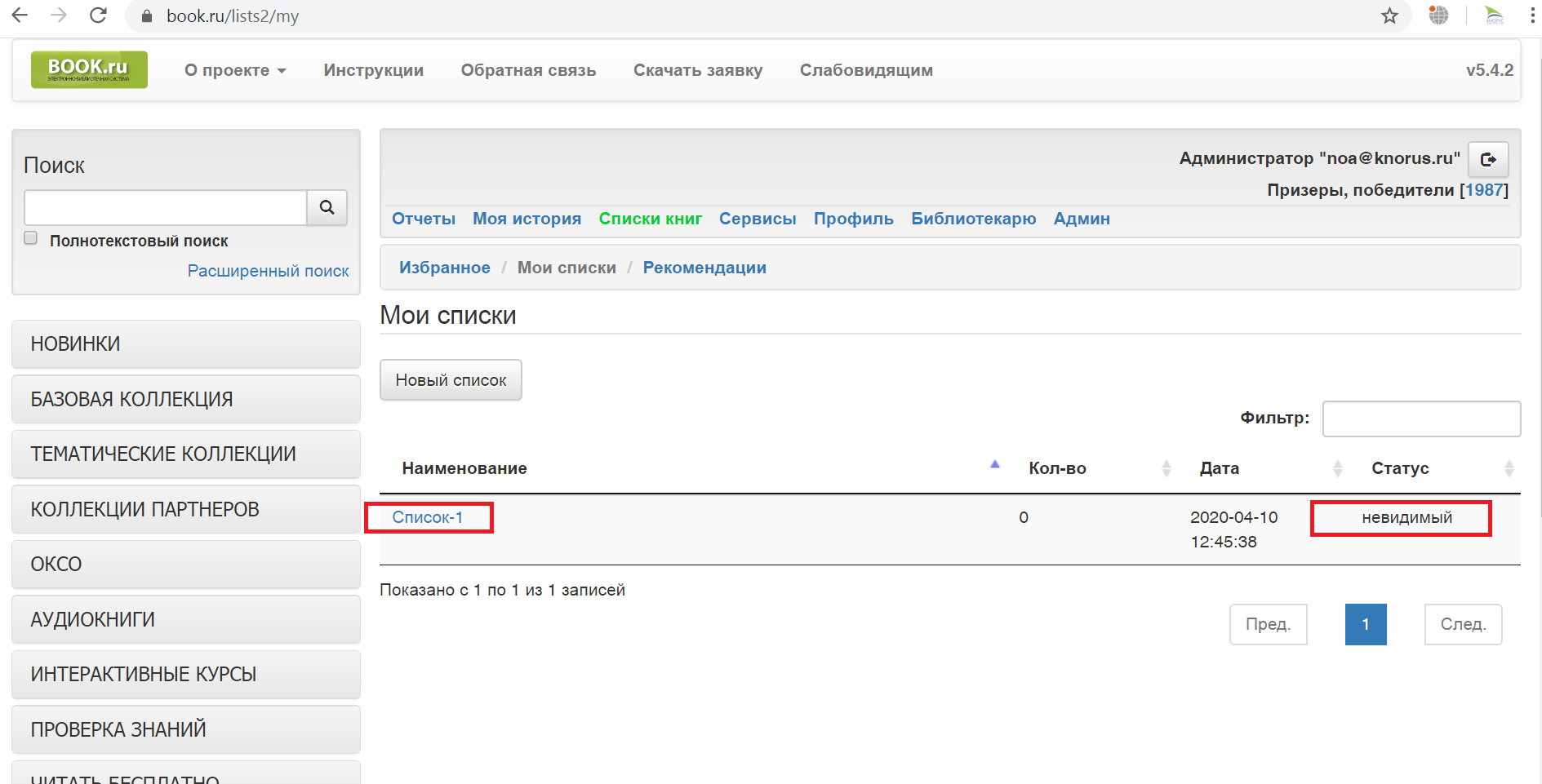 ЭБС BOOK.RU: работа со списками
Перейдите в каталог вашей подписки и добавьте необходимые книги в ваш список. Это также можно сделать через поиск
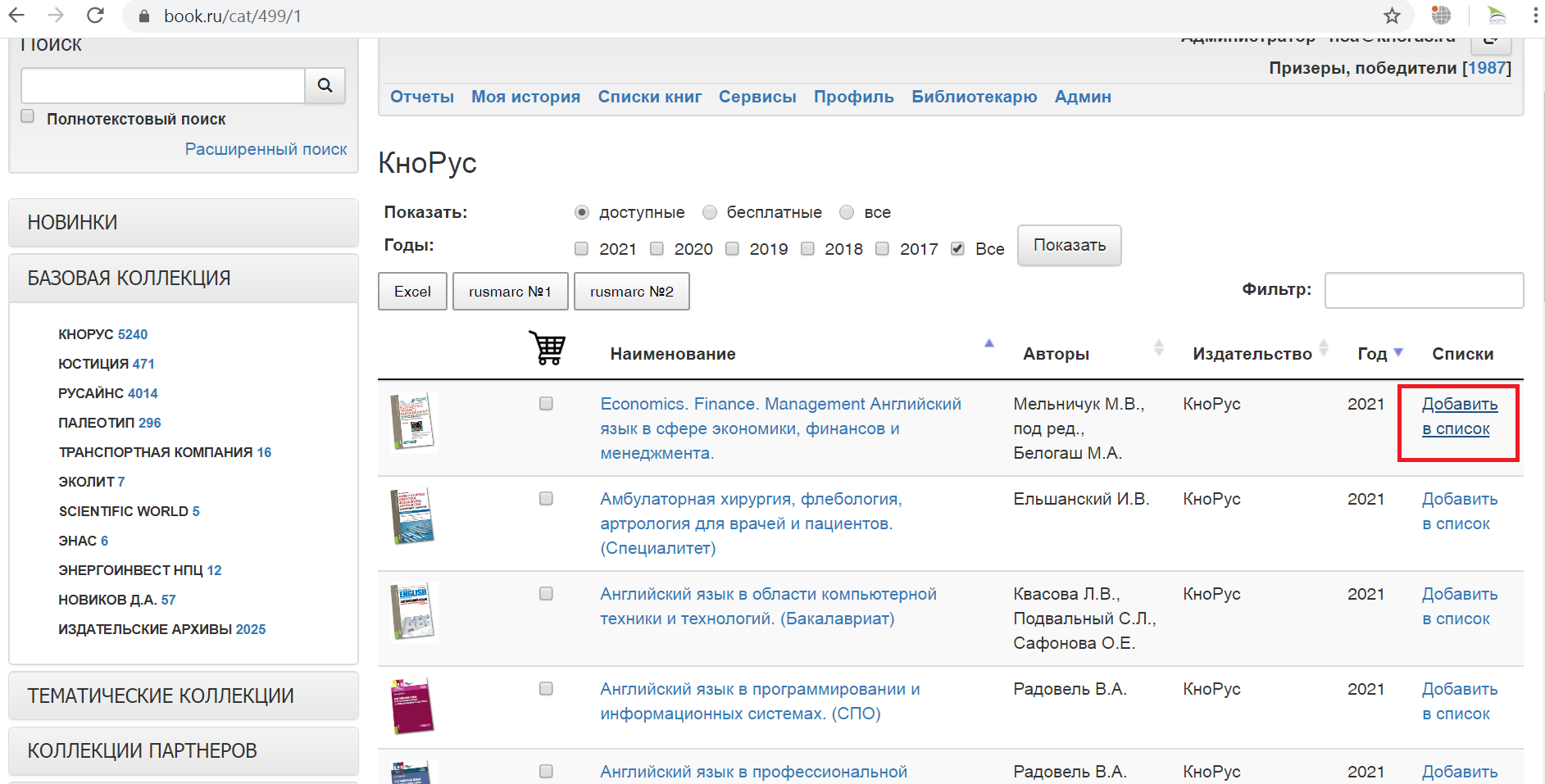 ЭБС BOOK.RU: работа со списками
Перейдите в каталог вашей подписки и добавьте необходимые книги в ваш список. Это также можно сделать через поиск
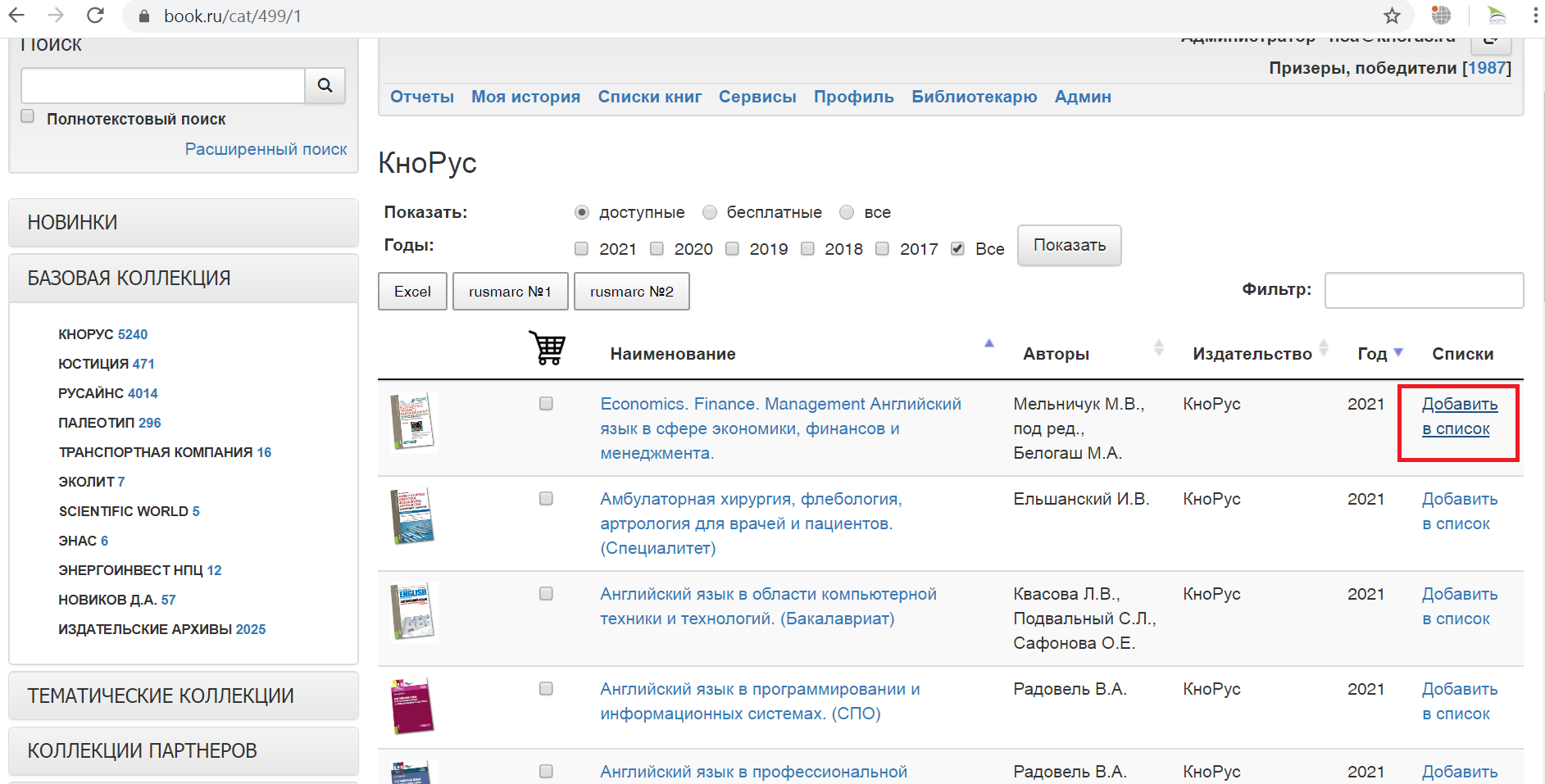 ЭБС BOOK.RU: работа со списками
Выберите необходимый список и нажмите «Сохранить»
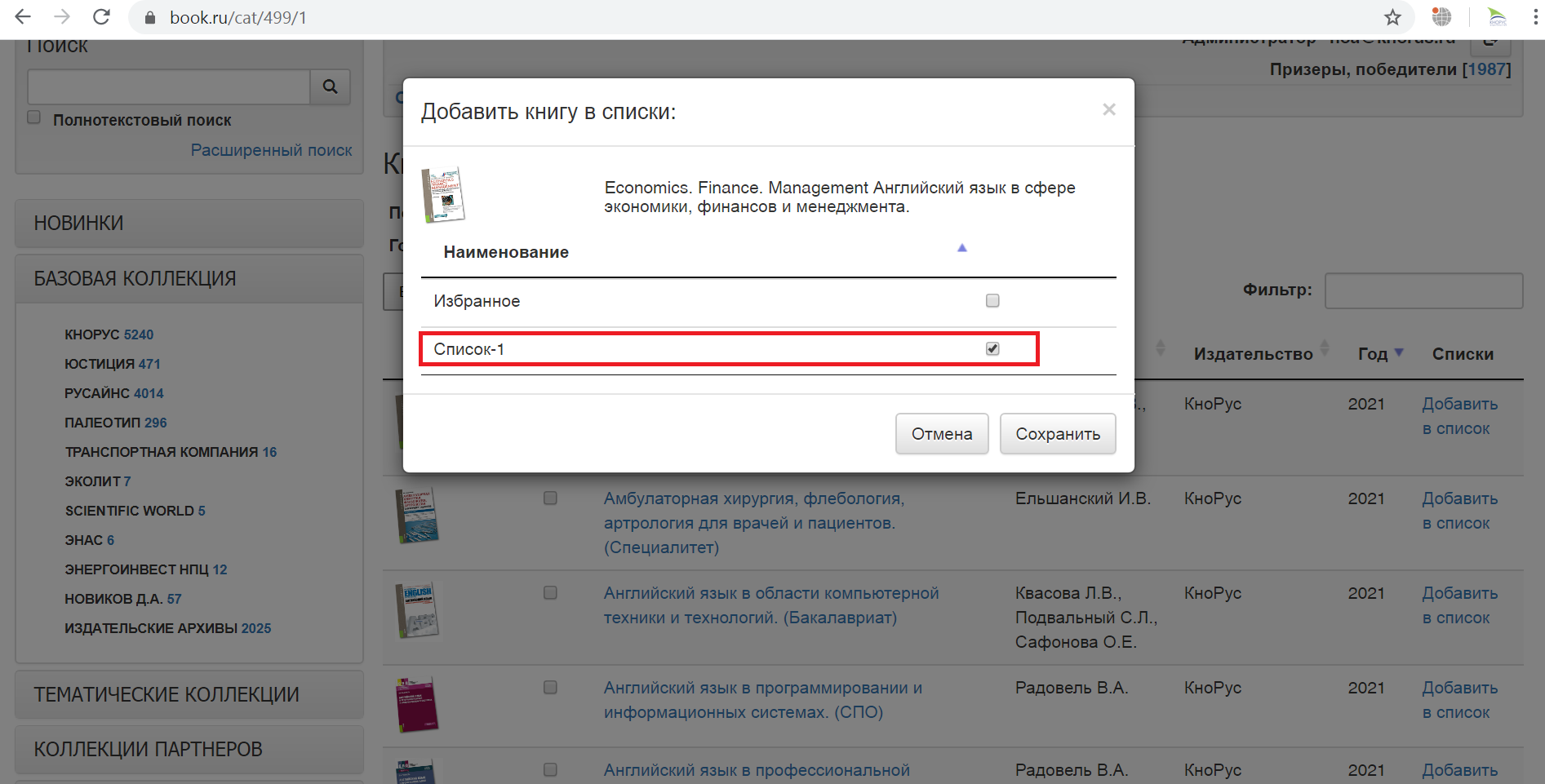 ЭБС BOOK.RU: работа со списками
Перейдите в «Мои списки» и настройте видимость вашего нового списка
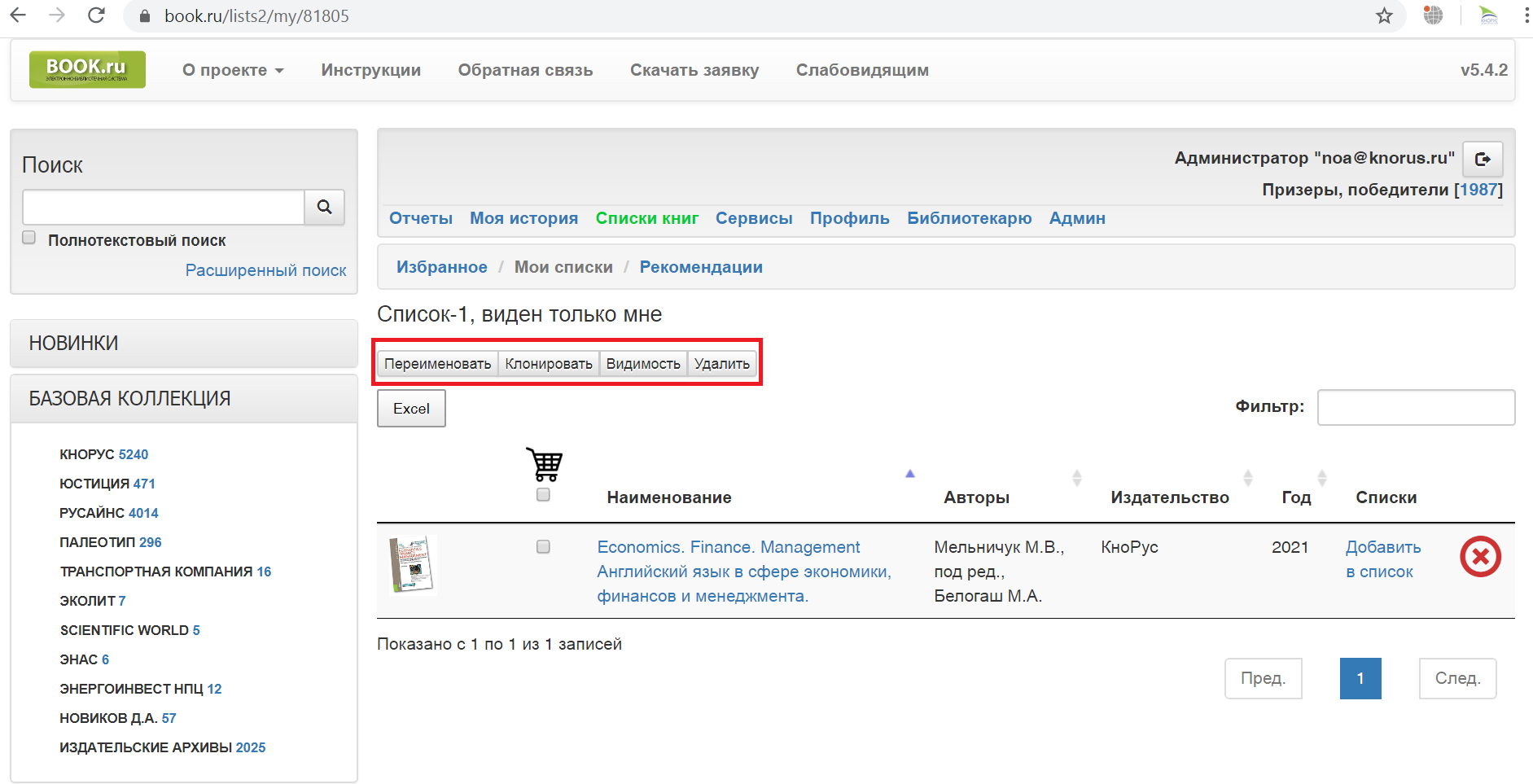 ЭБС BOOK.RU: работа со списками
Перейдите в «Мои списки» и настройте видимость вашего нового списка. После завершения настройки список появится во вкладе «Рекомендации» у выбранной группы пользователей
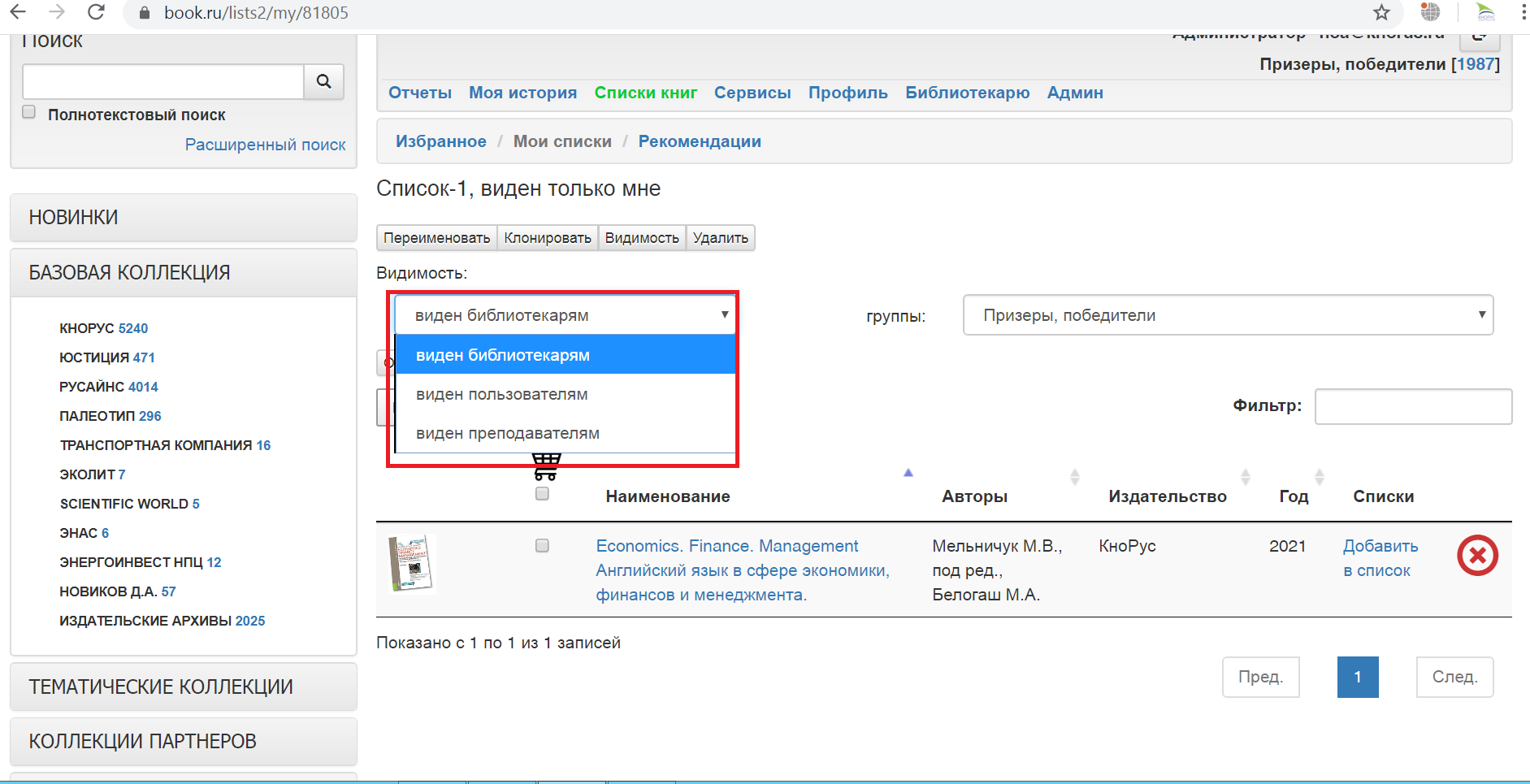 ЭБС BOOK.RU: списки литературы
НОВЫЙ ФУНКЦИОНАЛ ЭБС ДЛЯ СТУДЕНТОВ И ПРЕПОДАВАТЕЛЕЙ
Сервис по подбору литературы для учебных и научно-исследовательских проектов.

Позволяет подобрать литературу для курсовой работы, реферата, диплома или другого научно-исследовательского проекта и сформировать библиографический список.

Данные изданий из результатов поиска оформлены по ГОСТу 7.1-2003.
ЭБС BOOK.RU: списки литературы
Сервис по подбору литературы для учебных и научно-исследовательских проектов
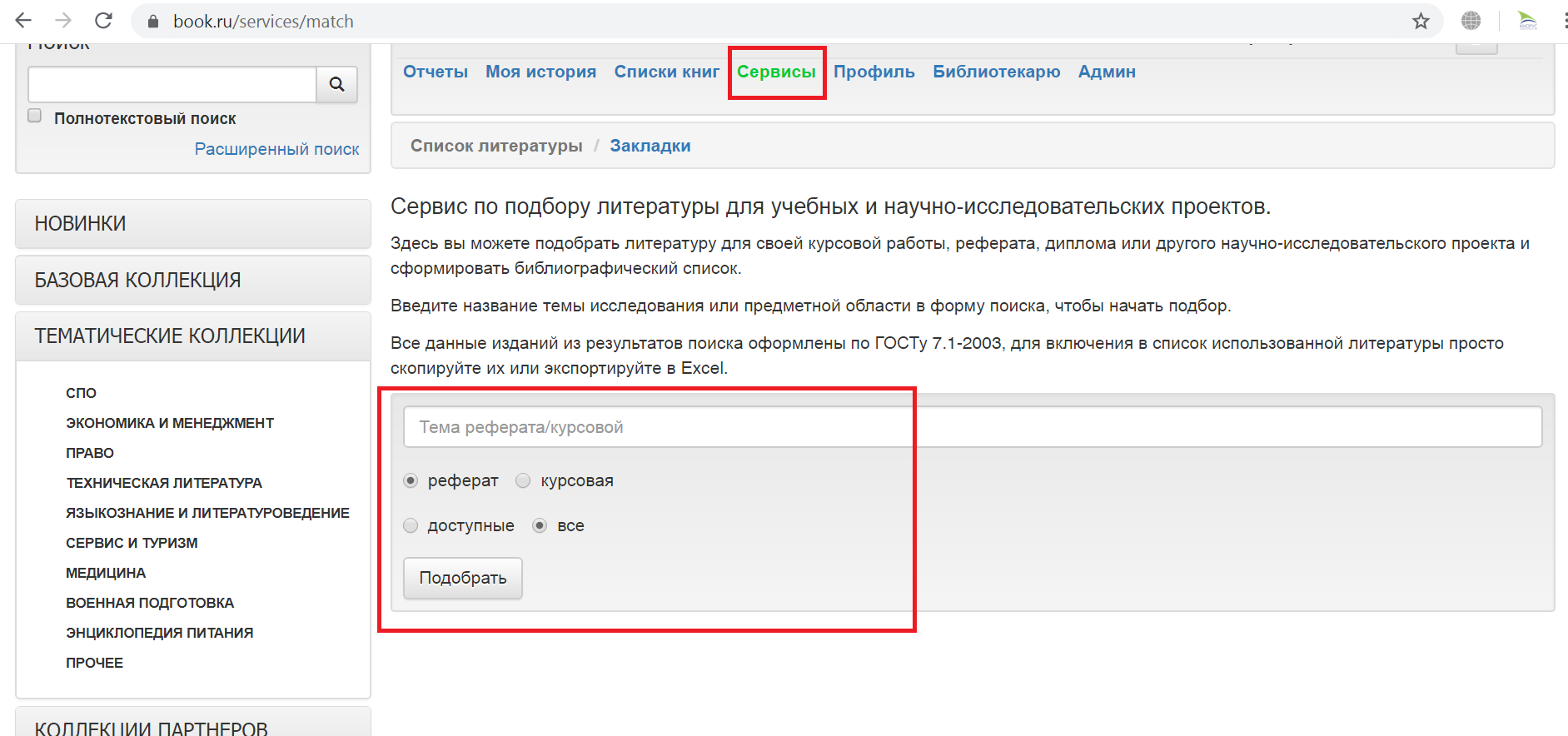 ЭБС BOOK.RU: списки литературы
Сервис по подбору литературы для учебных и научно-исследовательских проектов
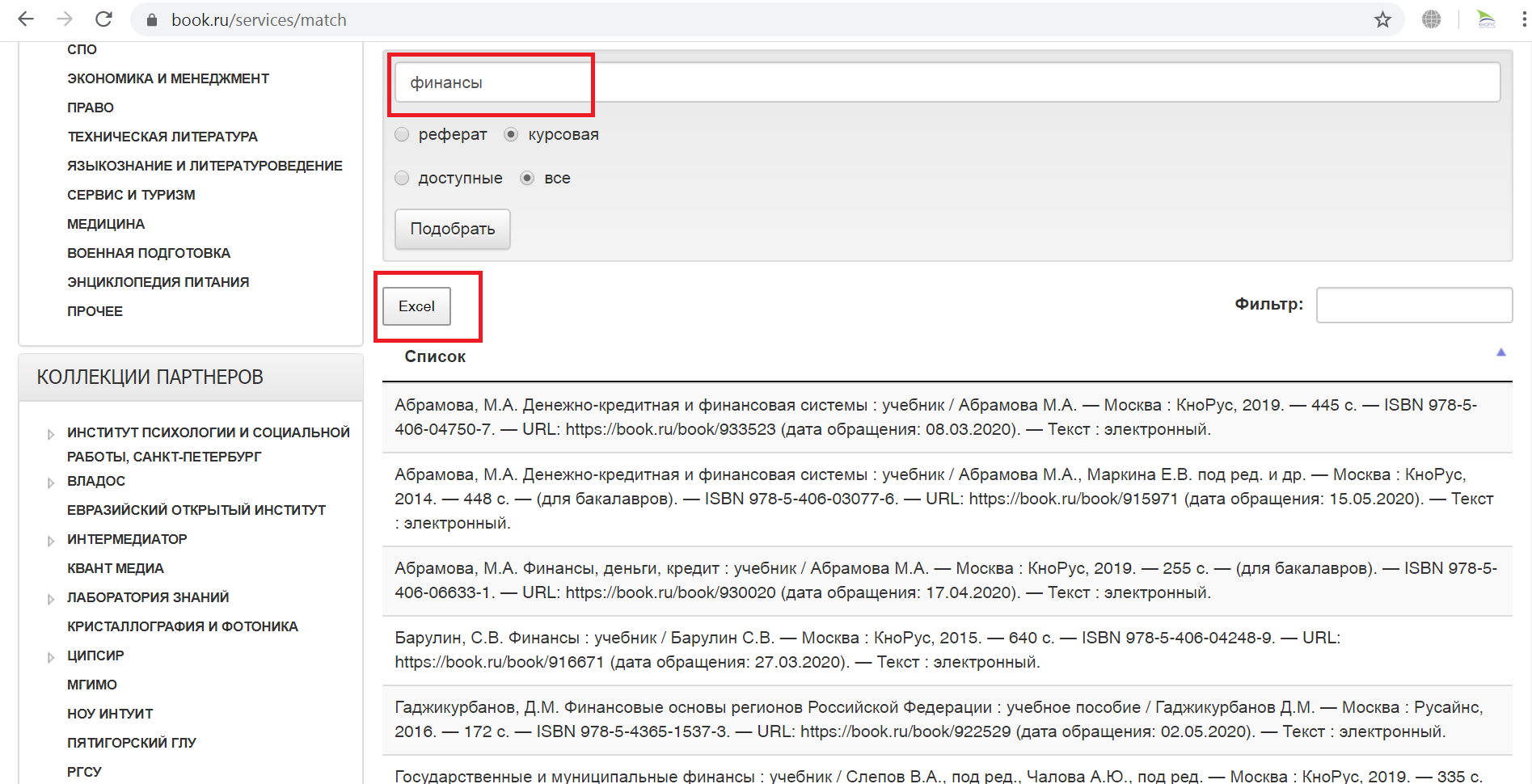 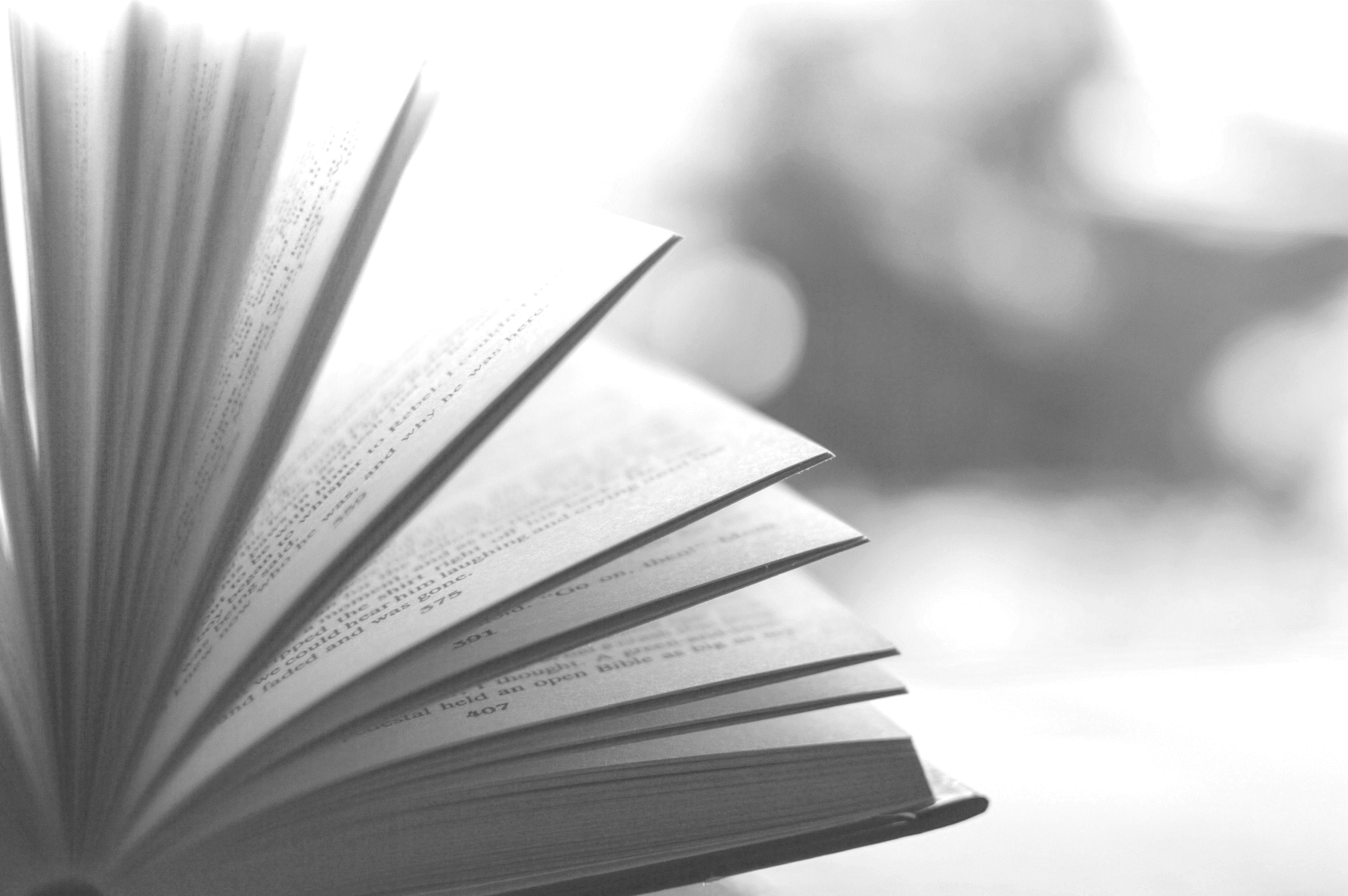 Техническая поддержка пользователей
Тел.: +7 (495) 741-46-28, доб. 118 E-mail support@book.ru
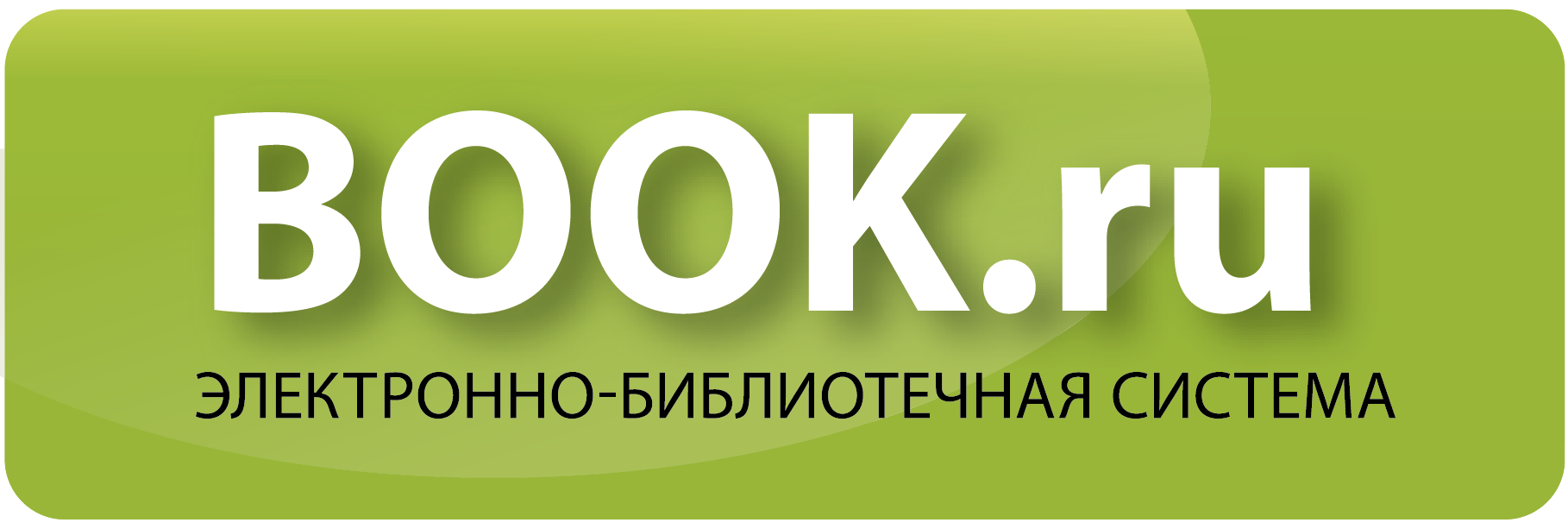 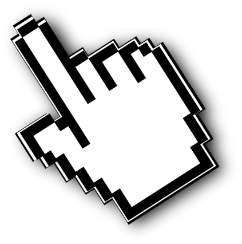 www.ru-science.com
www.knorus.ru
www.book.ru